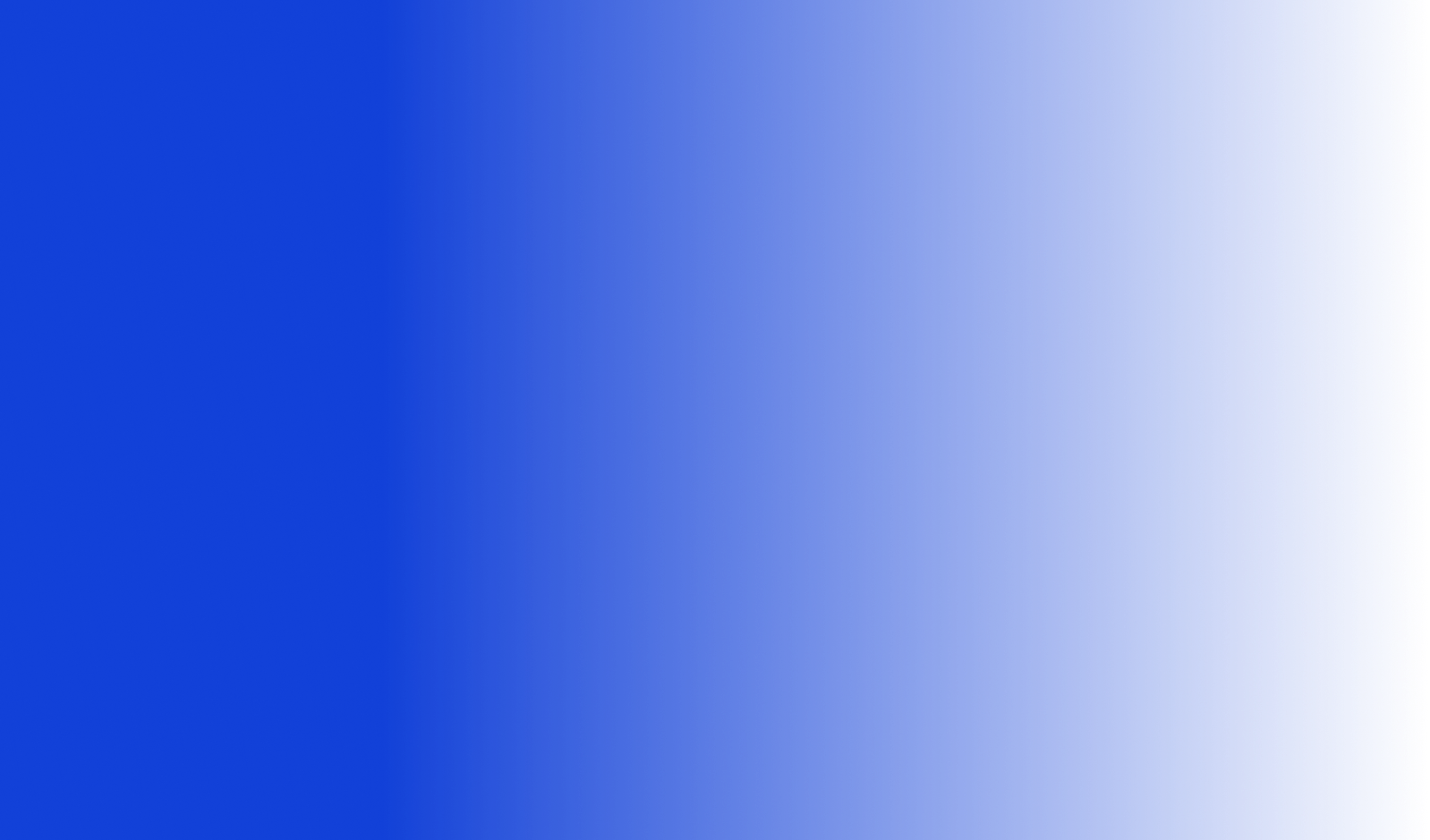 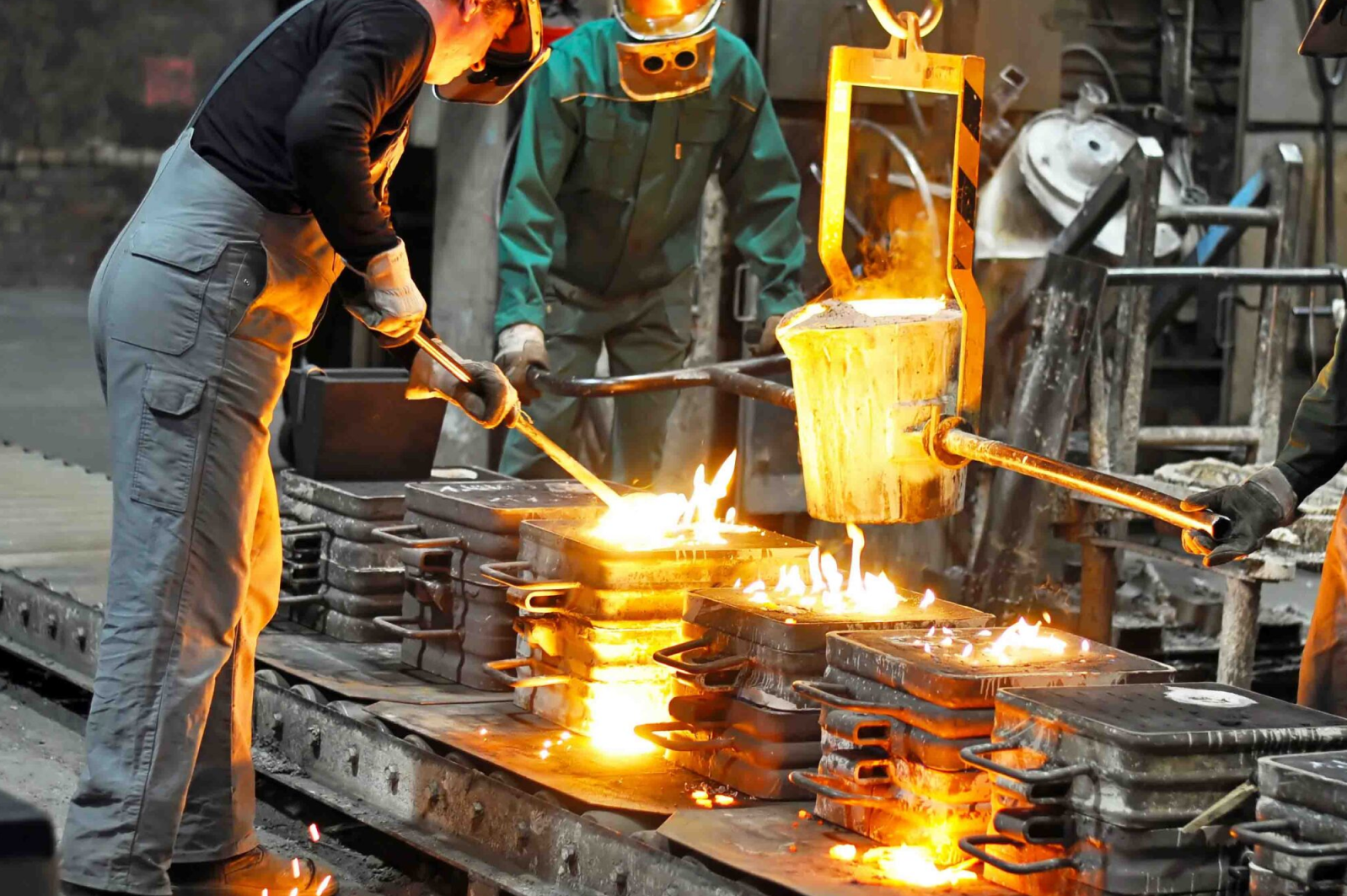 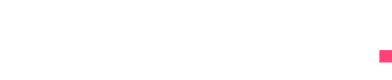 Сравниваем технологии, делаем выводы
Александр  Крук
Руководитель отдела методологии
«ФОРСАЙТ»
Многообразие BI-систем
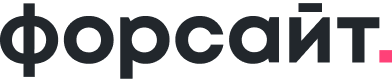 Задача: провести сравнение* Форсайт и FineBI
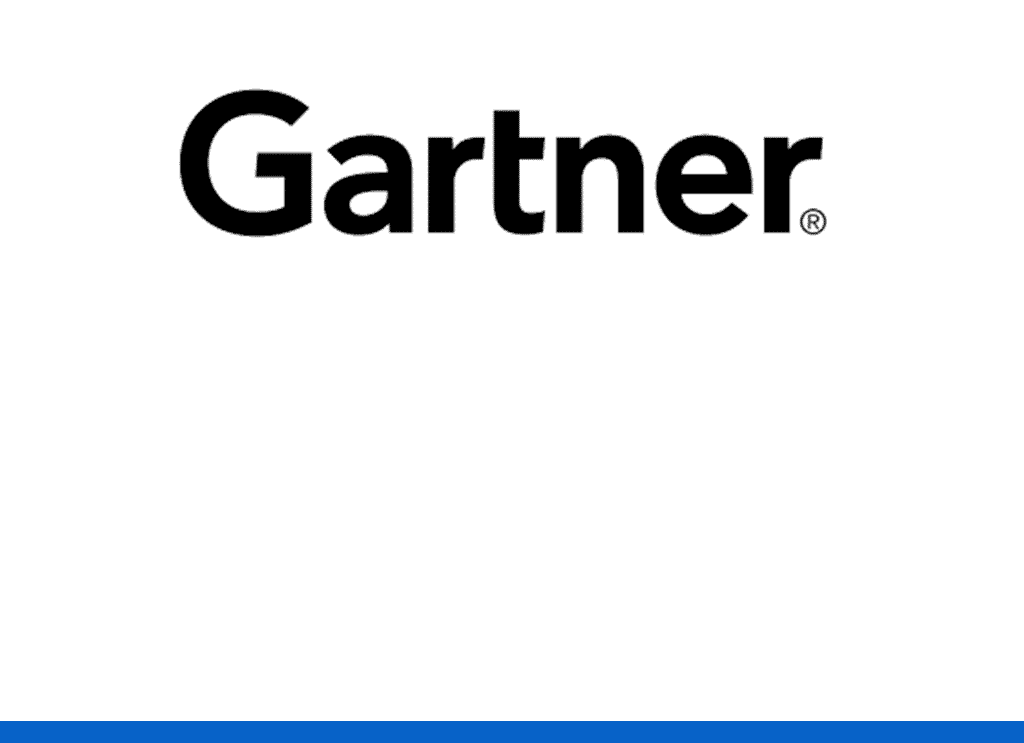 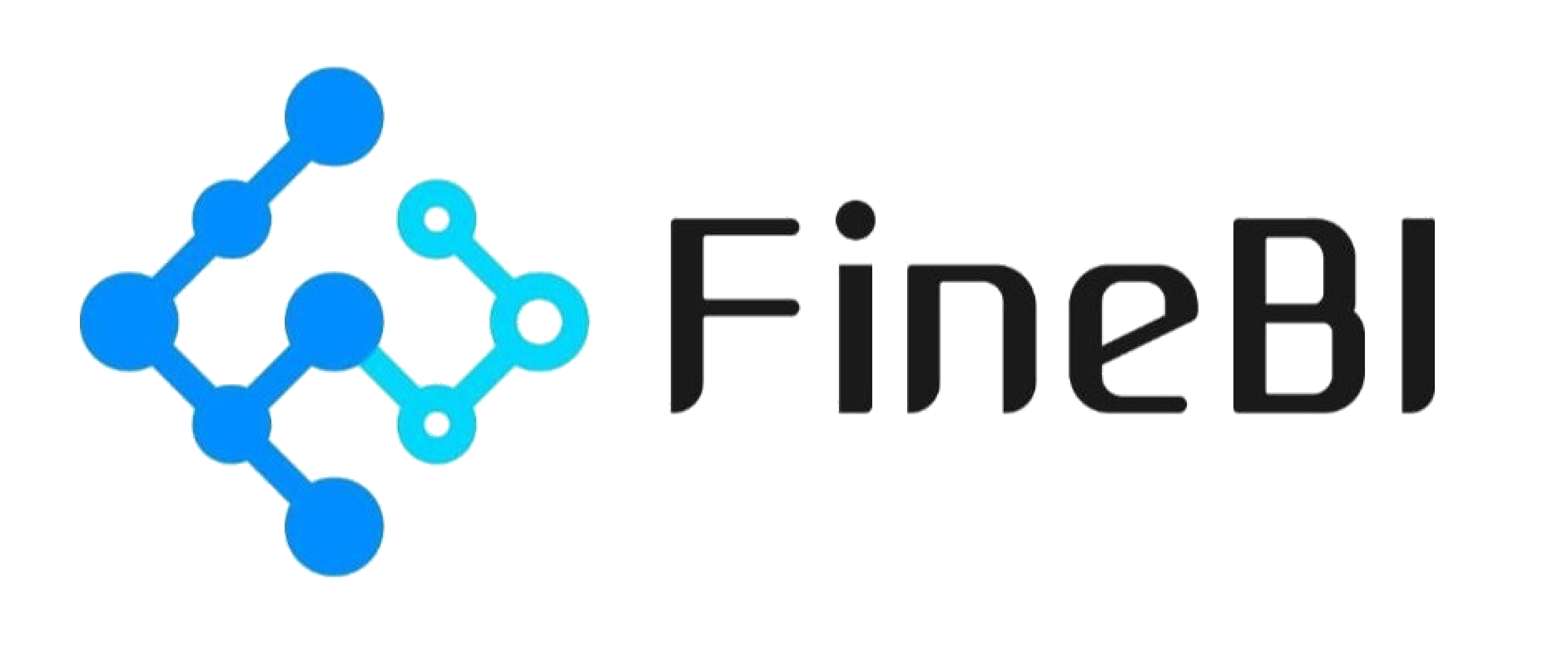 Круг Громова
Американские и европейские
Российский
Китайские
*Сравнение носит субъективный характер и при наличии других характеристик программно-аппаратных средств или тестов, могут быть получены другие результаты
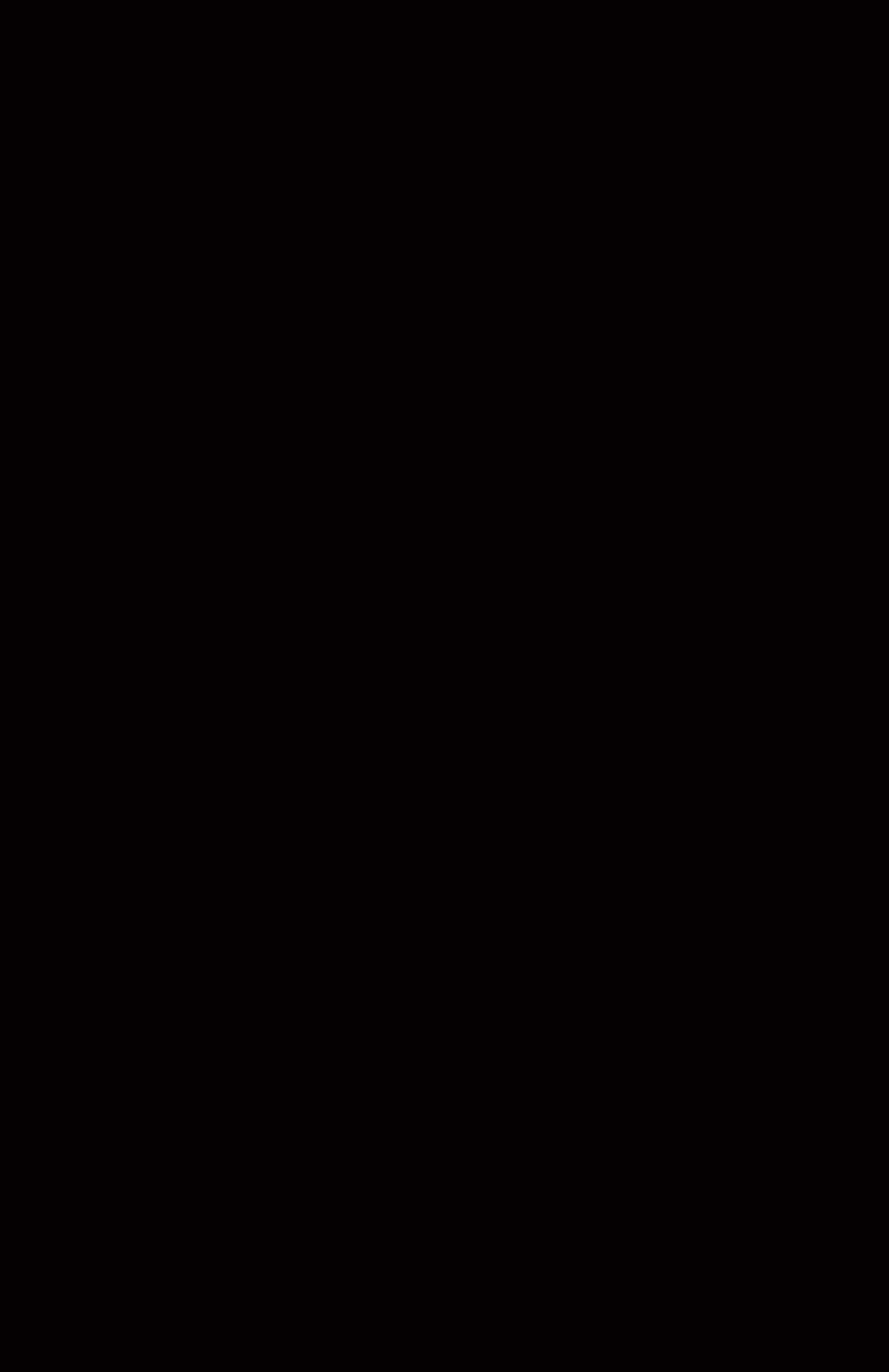 Что тестировать?
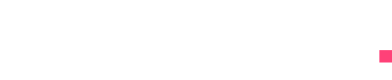 На чем тестировать?
Были заложены 3 группы тестов, повторяющие действия 99% аналитиков
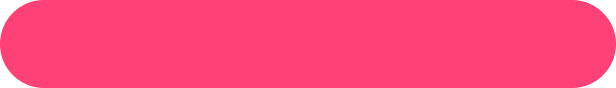 Аппаратные мощности:
Два идентичных компьютера
Процессор: Core(TM) i5-13400
Оперативная память: 64 Гб
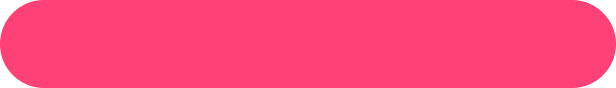 ПО:
Подключение к данным
Формирование сводной таблицы (ad-hoc)
Визуализация данных и инфографика
Astra Linux 1.7.5
Astra Linux 1.7.5
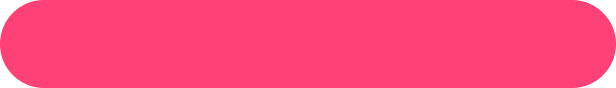 Версии BI-систем:
Форсайт. Аналитическая платформа 10.5

FineBI 6.1
Подключение к данным
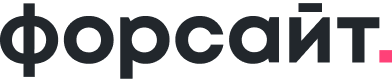 Б.
А.
В.
Простой
Средний
Сложный
Real-time BI 
(online-аналитика)
Загрузка из файлов
Загрузка связанных данных из разных источников
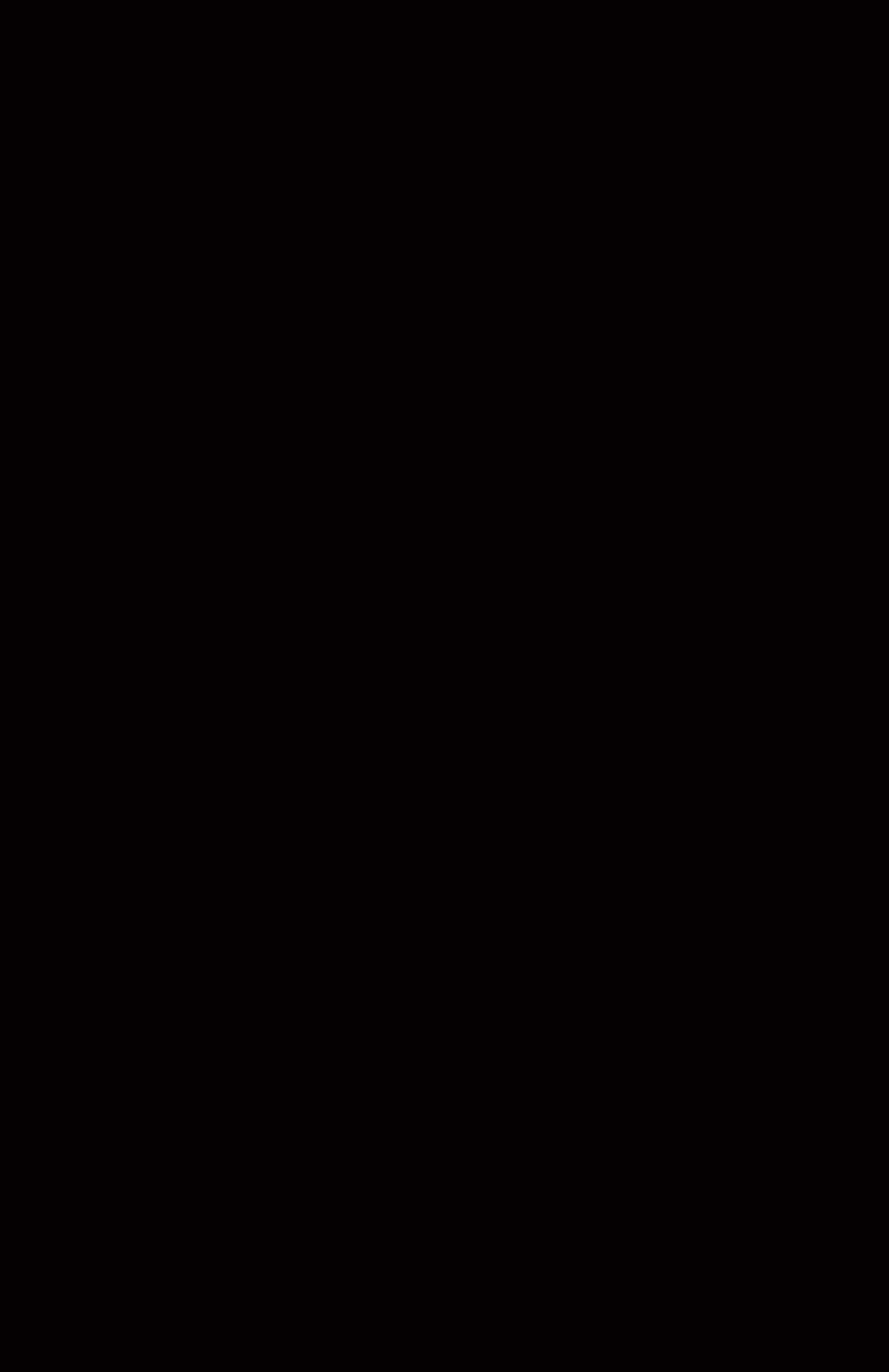 Подключение к данным. 
Простой
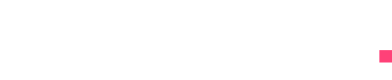 Результаты:
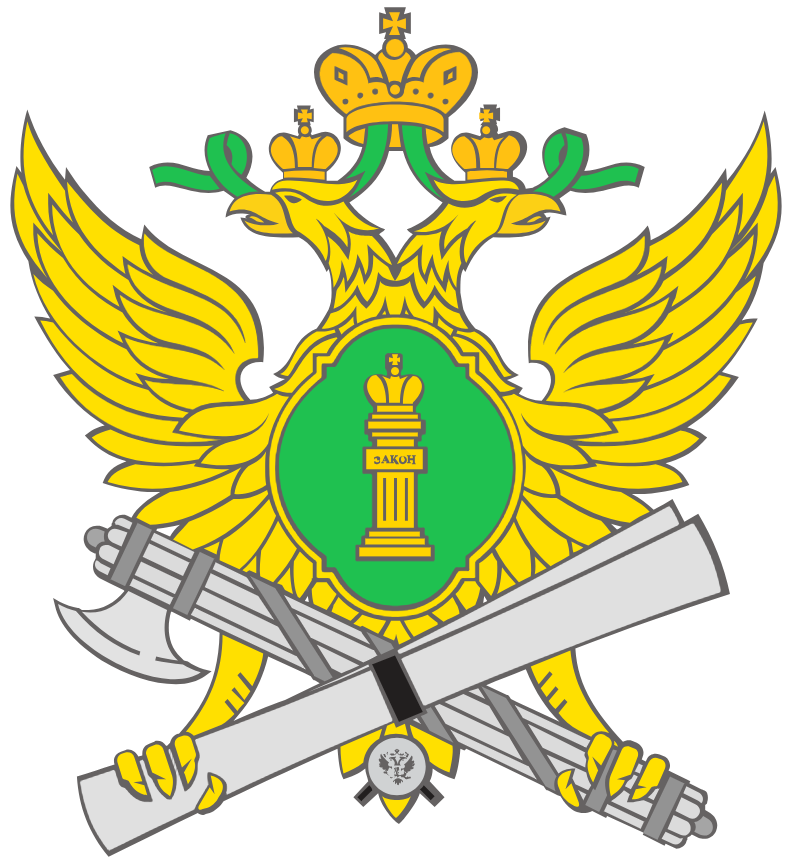 Время загрузки
Тематика: Реальные данные о судебных взысканиях с официального сайта ФССП (https://opendata.fssp.gov.ru/7709576929-iplegallistcomplete/data-20240923-structure-20220620.csv)
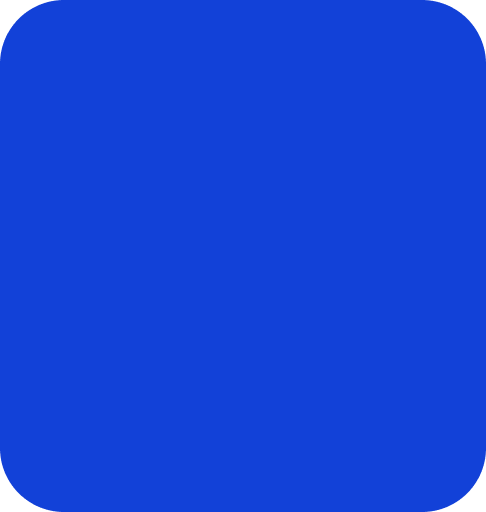 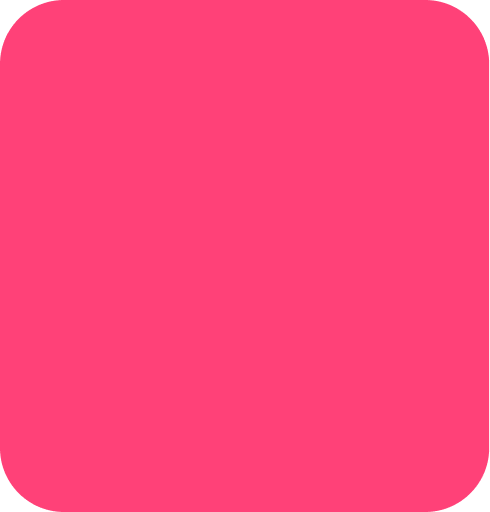 Форсайт
FineBI
2 минуты
11 минут
vs
Содержание:
16 полей, содержащих:
Наименование должника
Юридический и фактический адрес
ИНН должника
Номер исполнительного производства
Дата возбуждения
Дата и номер исполнительного документа
Требование исполнительного документа
Предмет исполнения
Отдел и адрес судебных приставов
ИНН организации-взыскателя
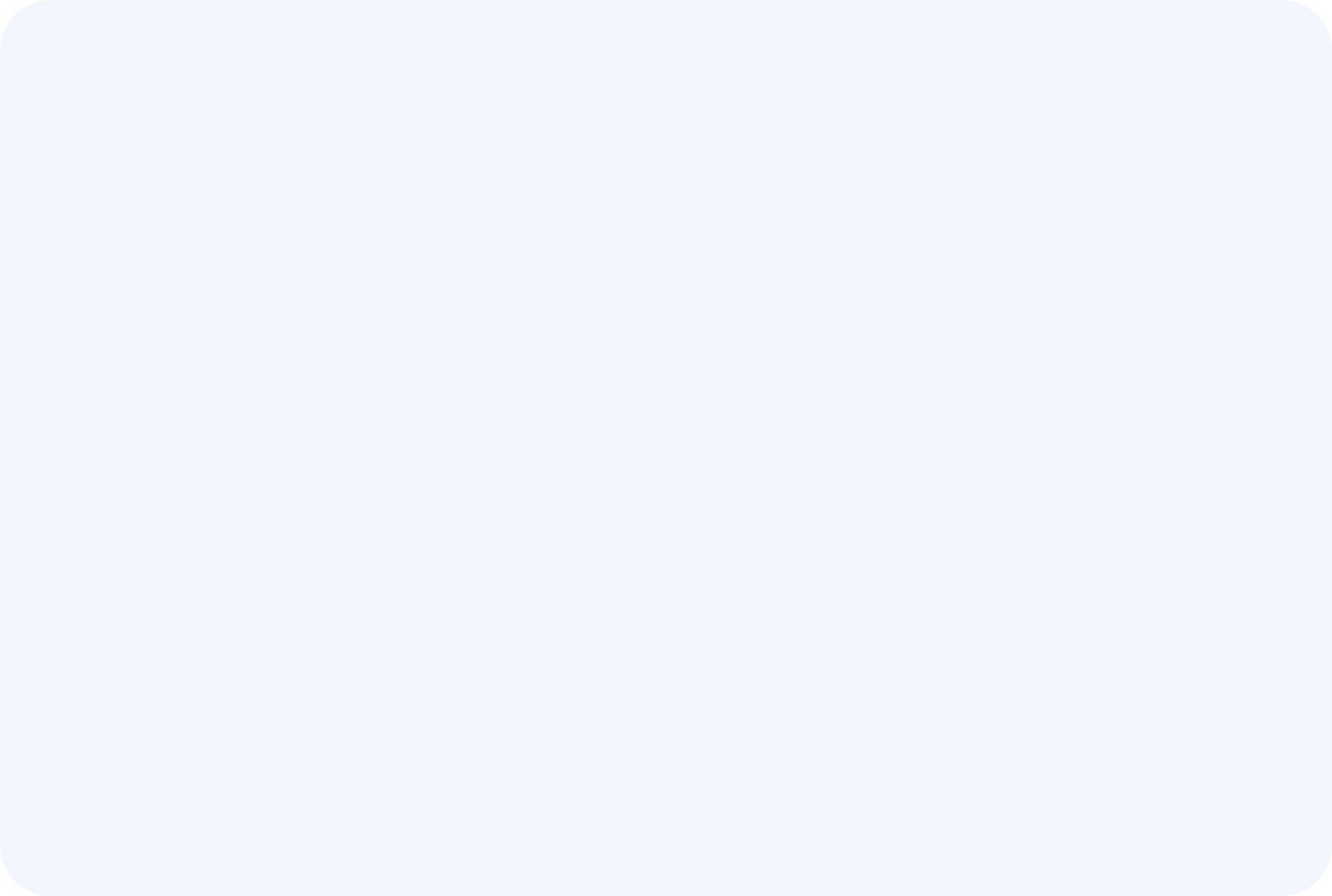 Выводы:
Файл 3,7 млн. строк (2,5 Гб)
Загрузка из файла в Форсайте выполняется в 5-6 раз быстрее, чем в FineBI
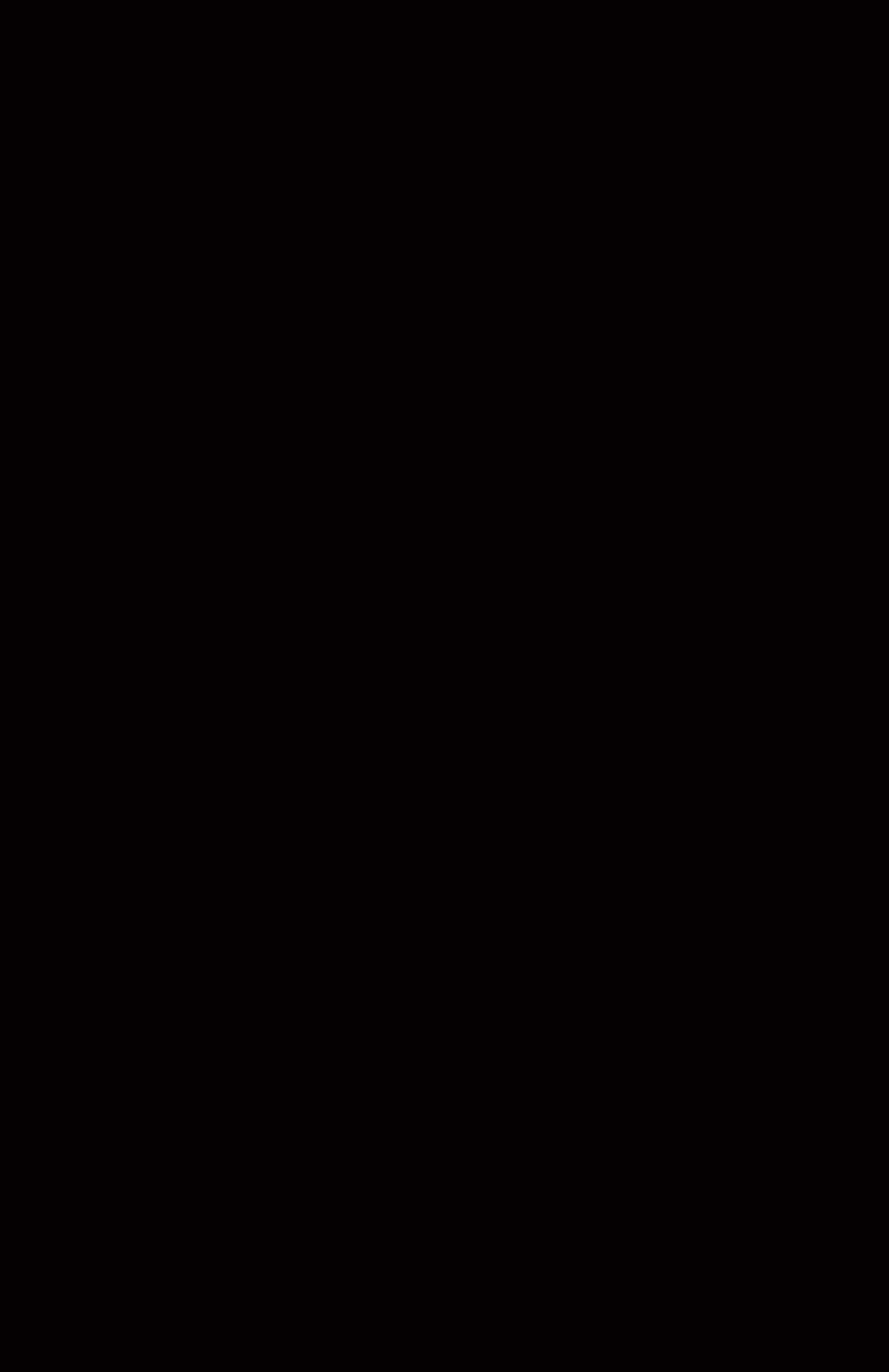 Подключение к данным. Средний
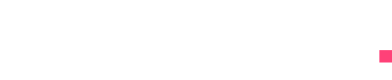 Результаты:
Время загрузки
Тематика: Чековая аналитика для сети розничных магазинов
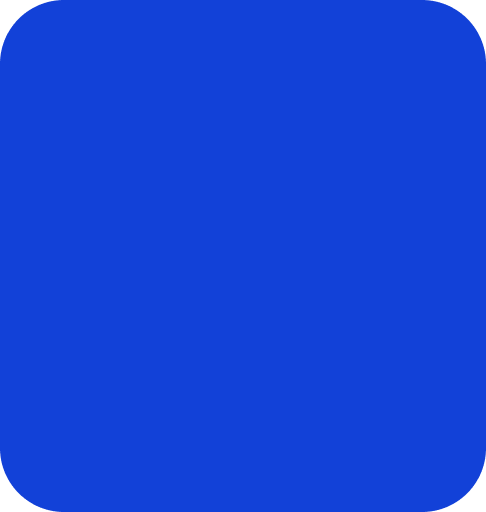 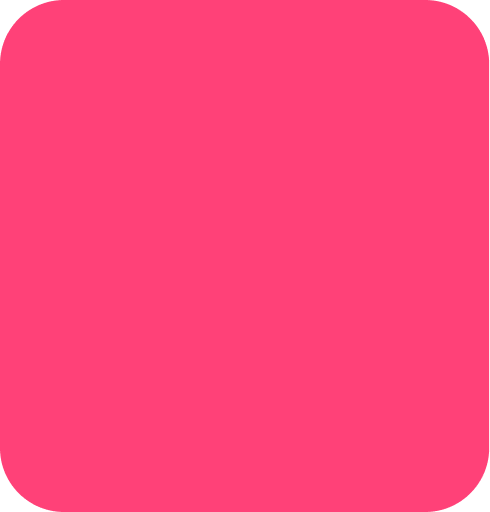 Форсайт
FineBI
Содержание:
45 минут
34 минут
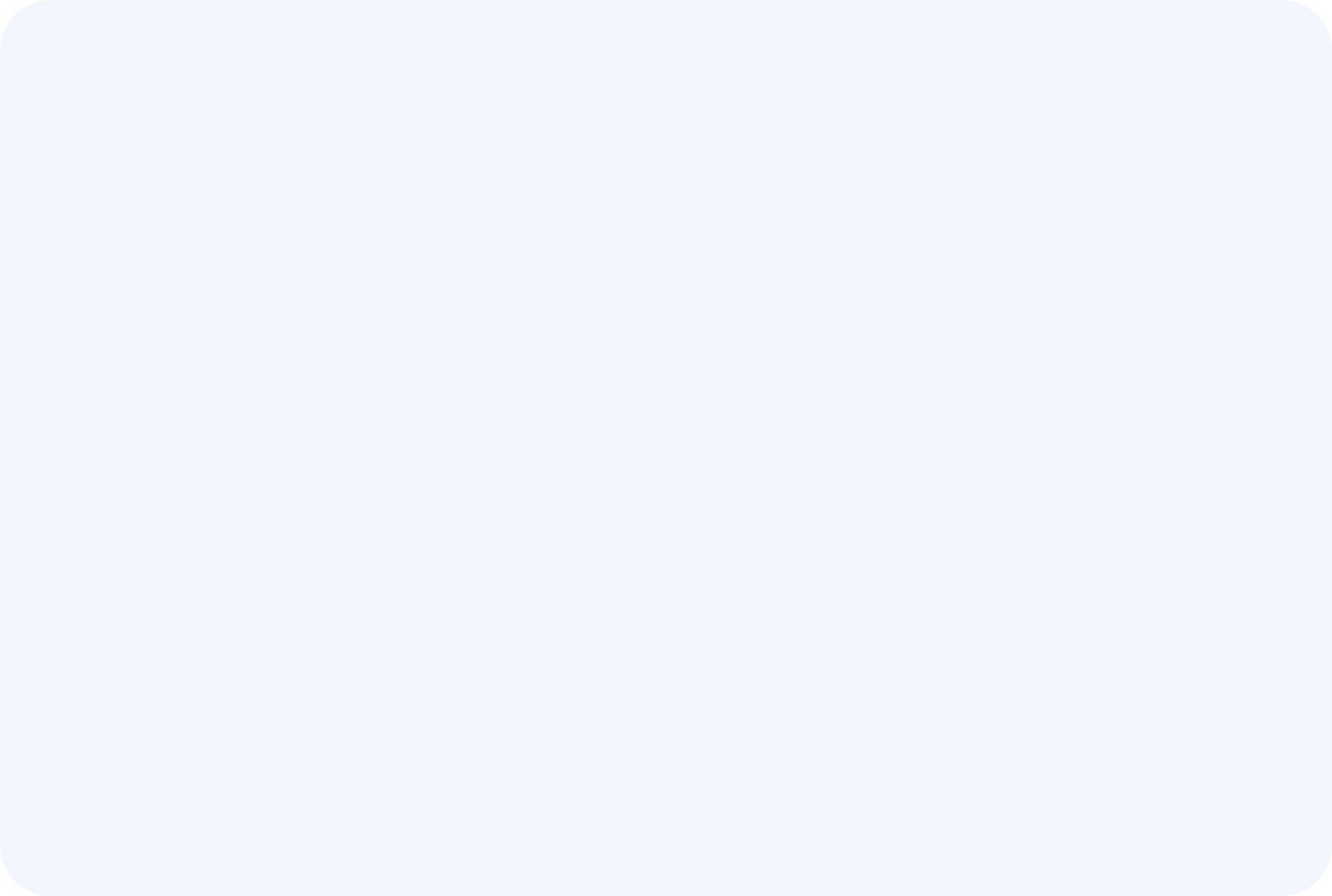 БД PostgreSQL
1 таблица фактов – 250 млн. строк
6 таблиц справочников – среди них 73 тыс. и 5 тыс. значений
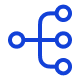 Потребление оперативной памяти
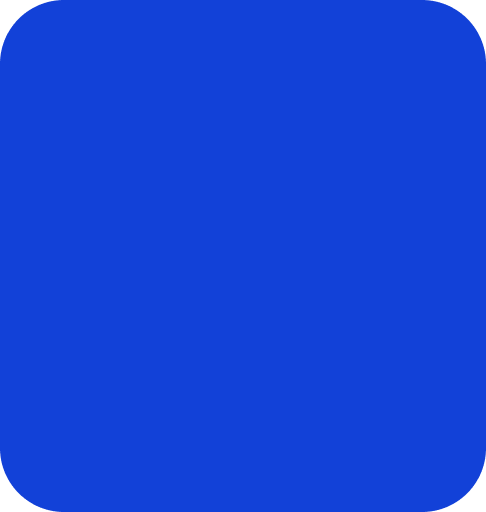 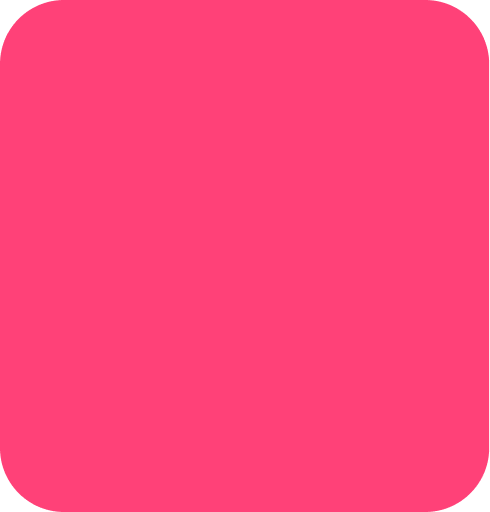 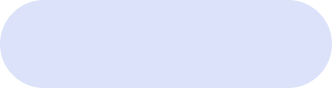 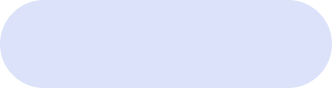 Форсайт
FineBI
Сотрудники
Должности
60 Mб
2100 Мб
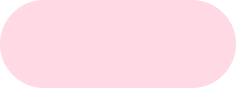 Чеки
Выводы:
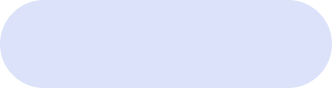 Магазины
При сопоставимых значениях времени загрузки, потребление памяти в Форсайт меньше в сотни раз
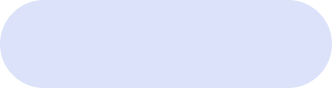 Города
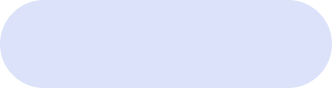 Регионы
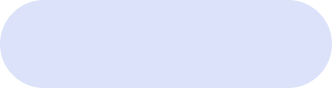 Фед. округа
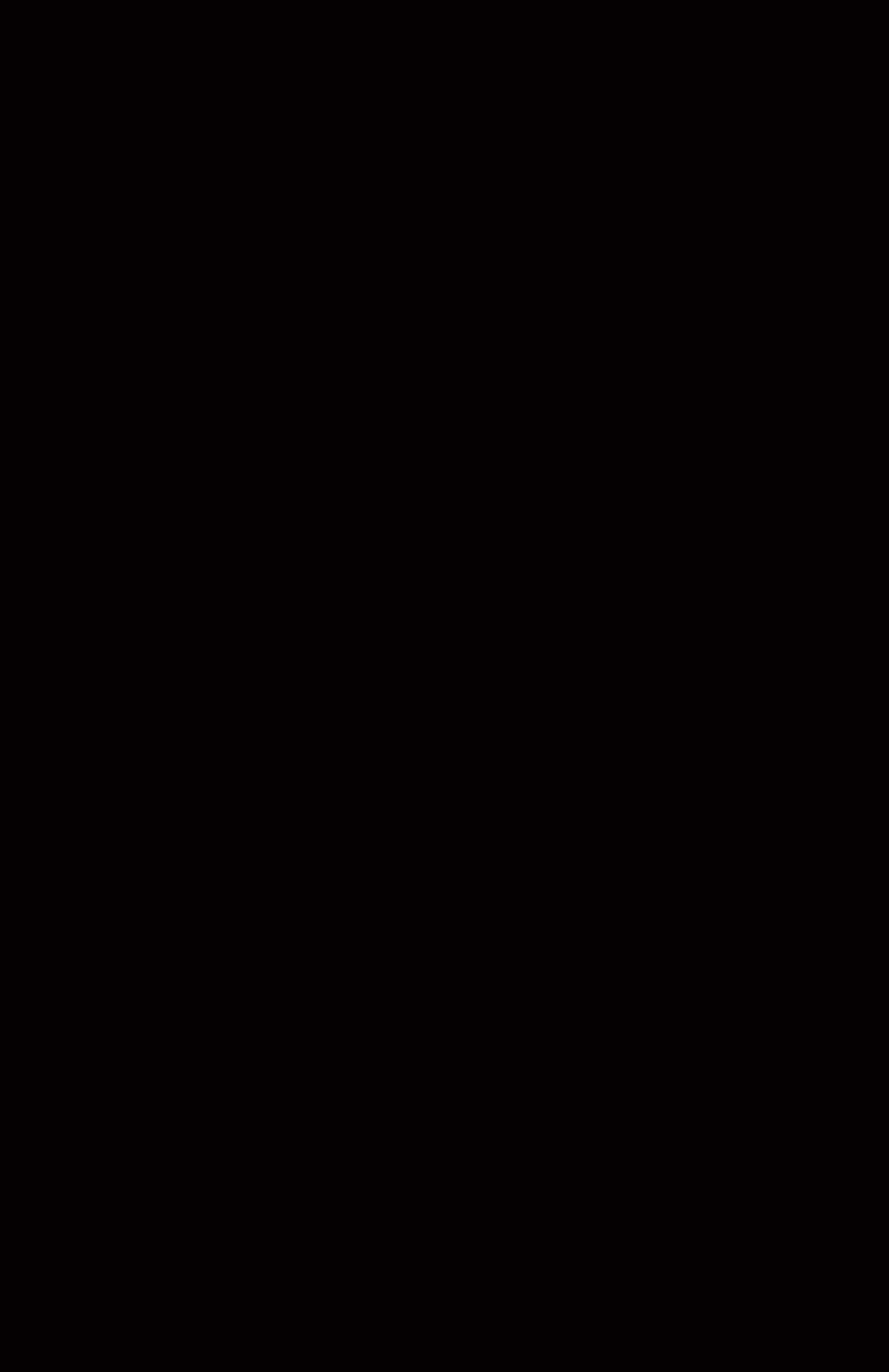 Подключение к данным. Сложный
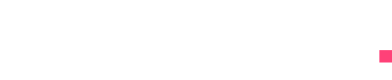 Результаты:
Время реакции получения данных
Тематика: Чековая аналитика для сети розничных магазинов
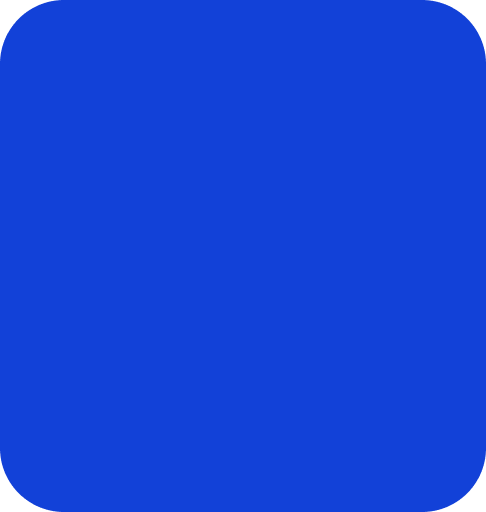 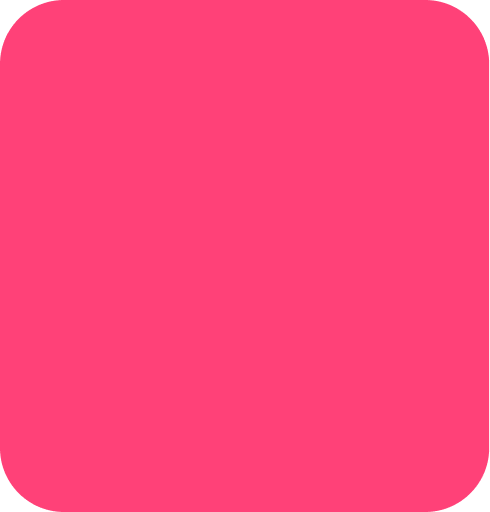 Форсайт
FineBI
Содержание:
Не выполнено
5-30 сек
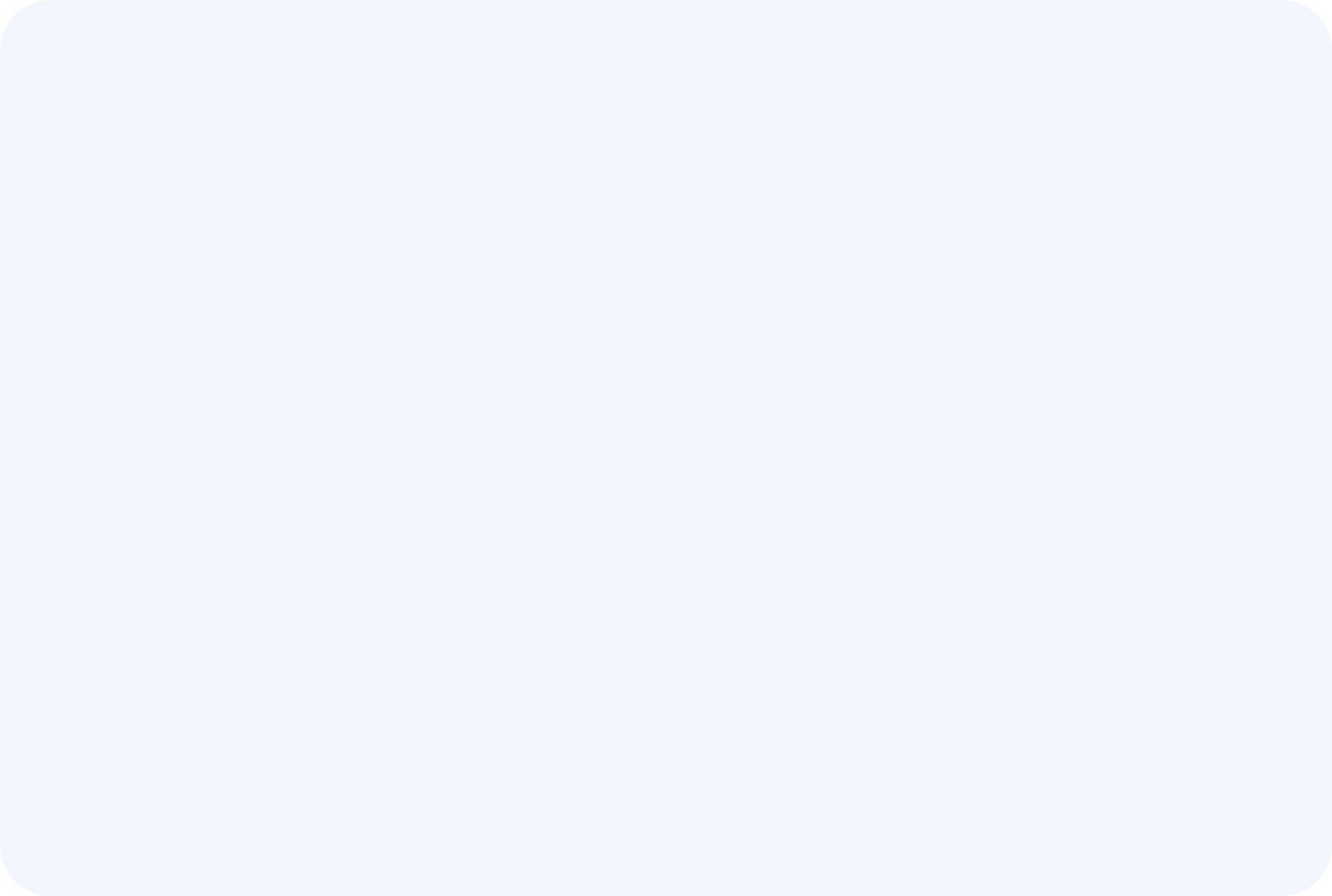 БД PostgreSQL (потенциально несколько разных типов БД: PG, CH, GP)
1 таблица фактов – 250 млн. строк
6 таблиц справочников – среди них 73 тыс. и 5 тыс. значений
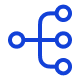 С использованием ROLAP-кубов
Таймаут после 3 минут ожидания
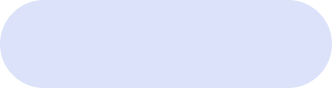 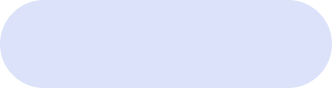 Сотрудники
Должности
Выводы:
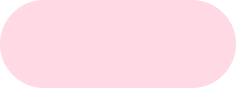 Чеки
Форсайт способен получать данные в реальном времени из разрозненных источников с большим объемом данных, в том числе за приемлемое для пользователя время
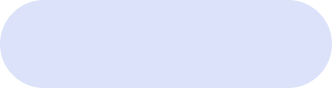 Магазины
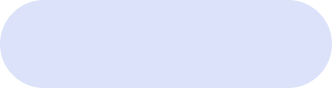 Города
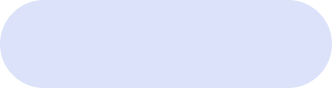 Регионы
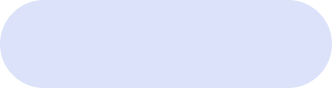 Фед. округа
Подключение к данным. 
Сложный
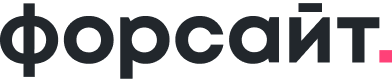 В Форсайте существует 3 варианта формирования логической многомерной модели данных для OLAP-куба
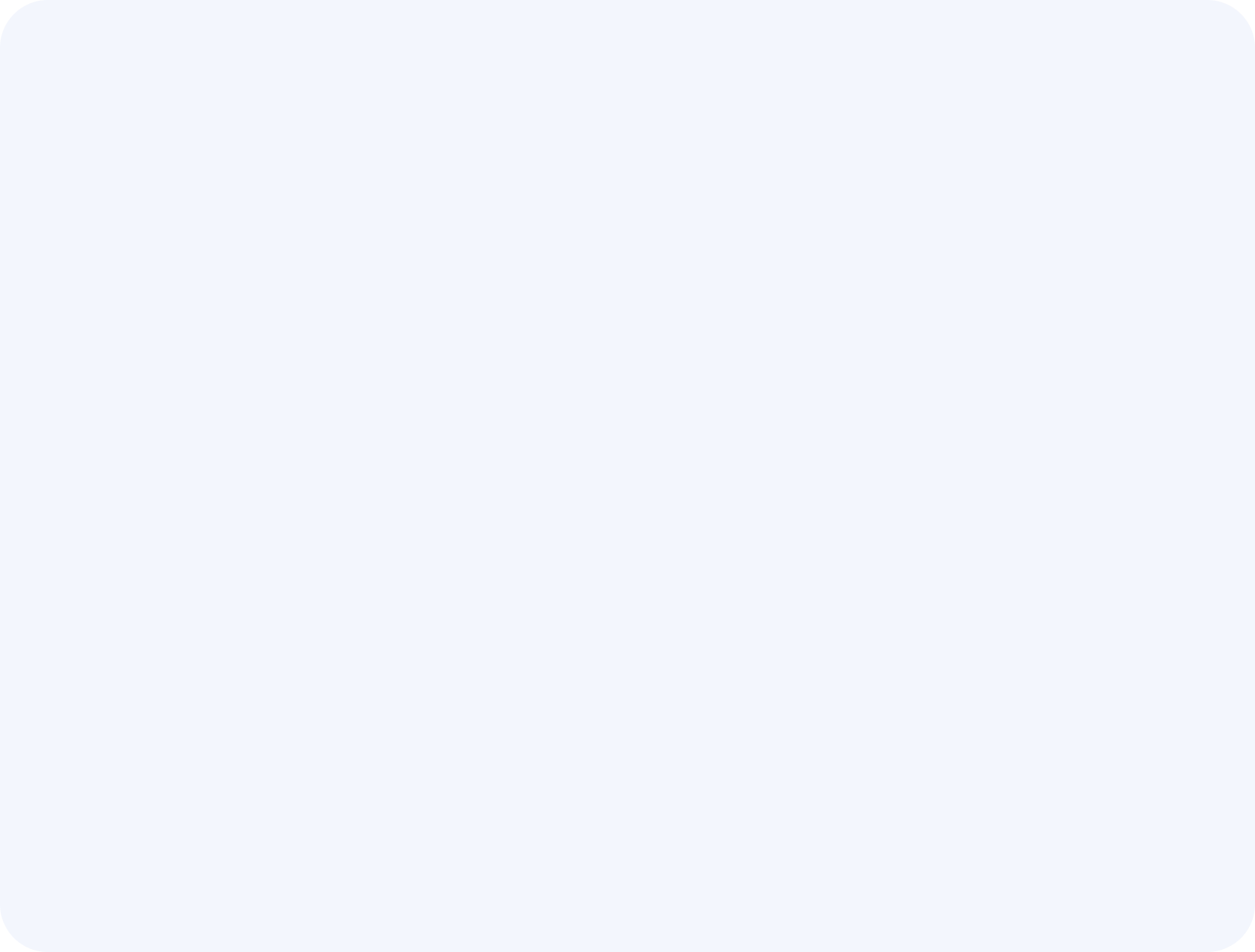 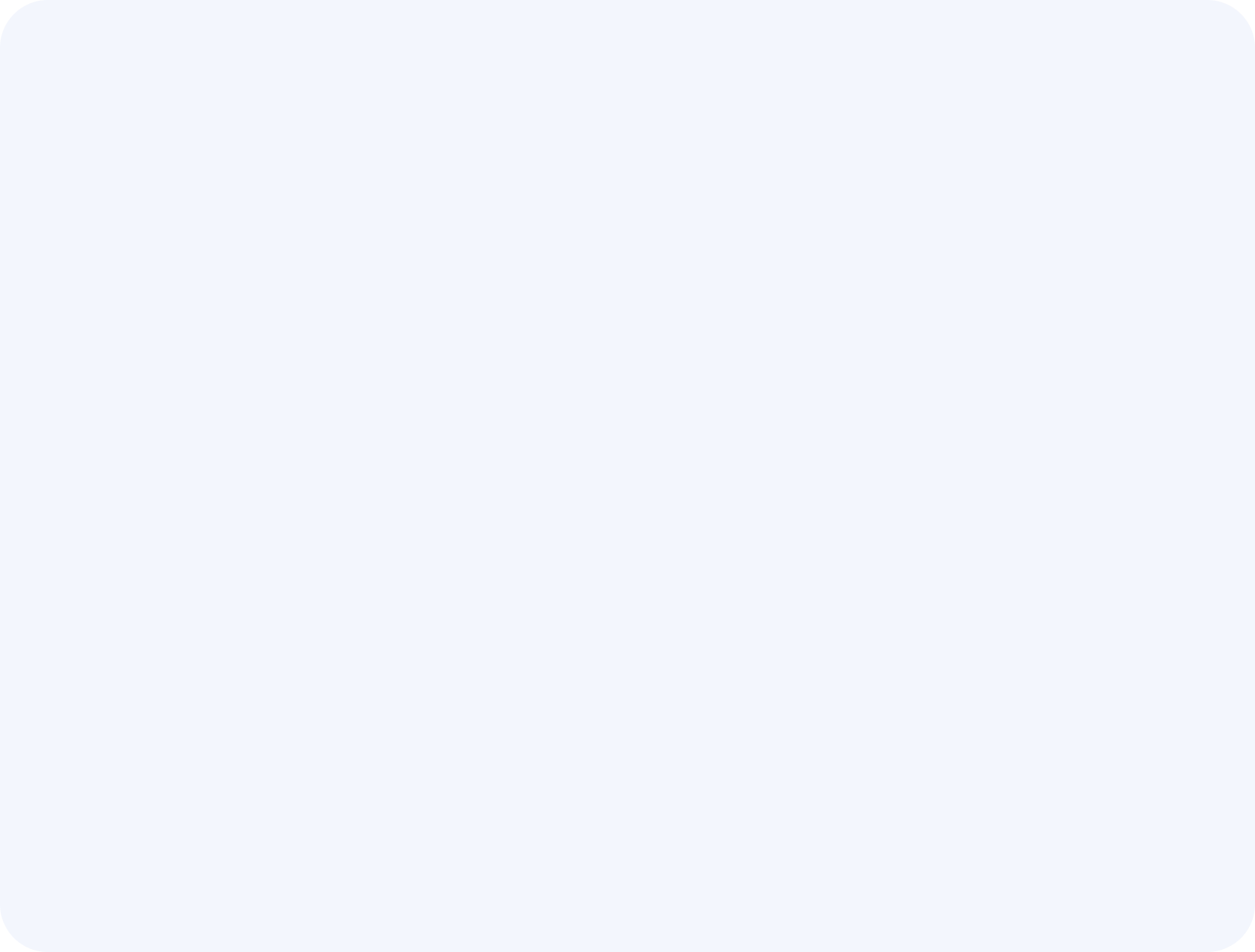 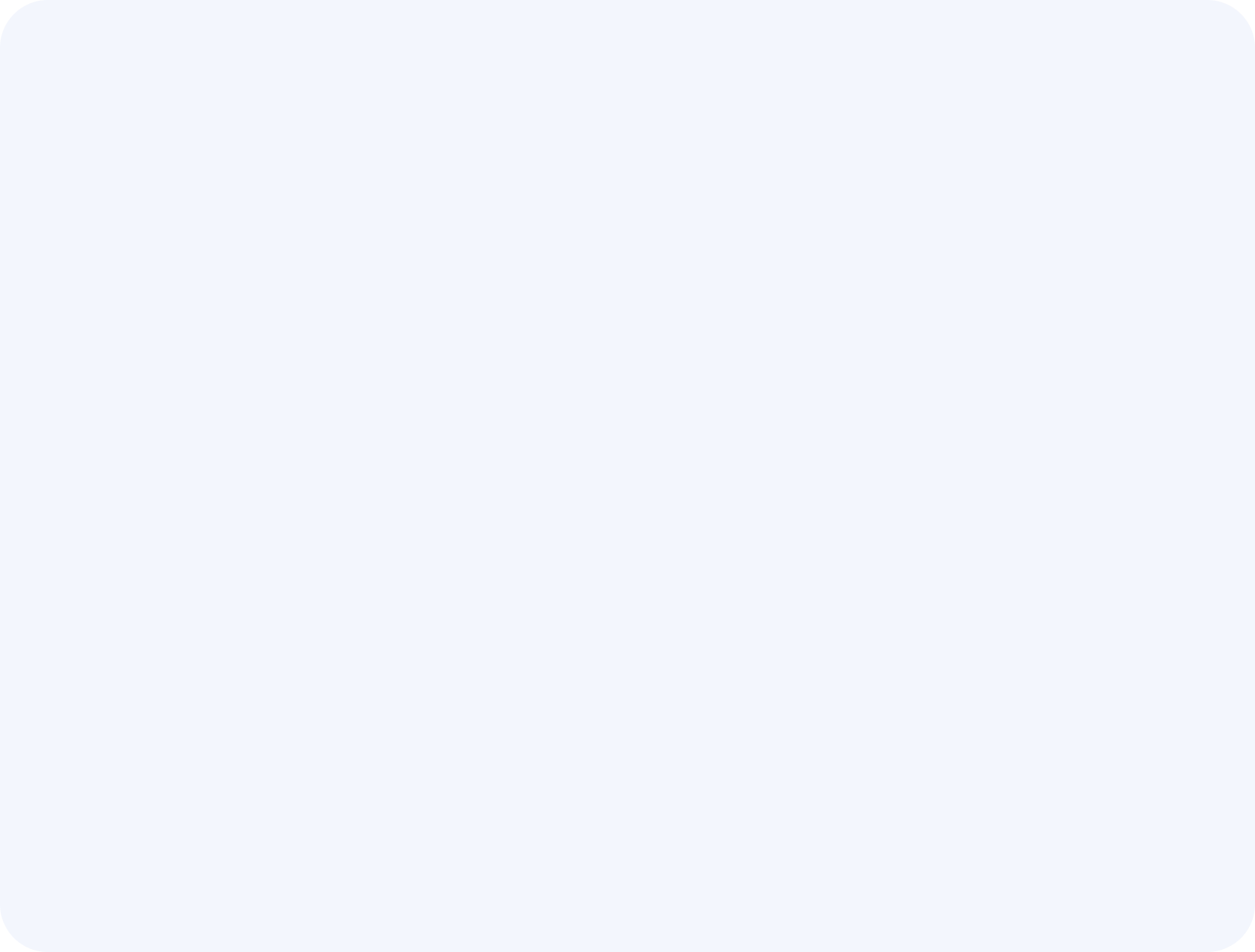 Объединение всех источников в широкую витрину (universe)
Генерация метаописания из единого источника (мастер импорта)
Настройка измерений и кубов по отдельности с помощью системы мастеров
Плюсы: Гибкость получения данных из разных источников, в том числе в online режиме

Минусы: Создание каждого метаобъекта в ручном режиме
Плюсы: Быстрое создание модели данных


Минусы: Всегда объединение всех источников в единую витрину (не всегда такое возможно)
Плюсы: Простое создание независимых метаобъектов из одного источника

Минусы: В случае изменения источника метаописание нужно обновлять
Формирование выборки (ad-hoc)
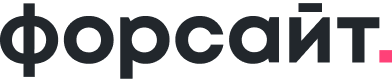 Содержание теста: сопоставить интерфейс работы с многомерными BI-кубами в Форсайте и FineBI
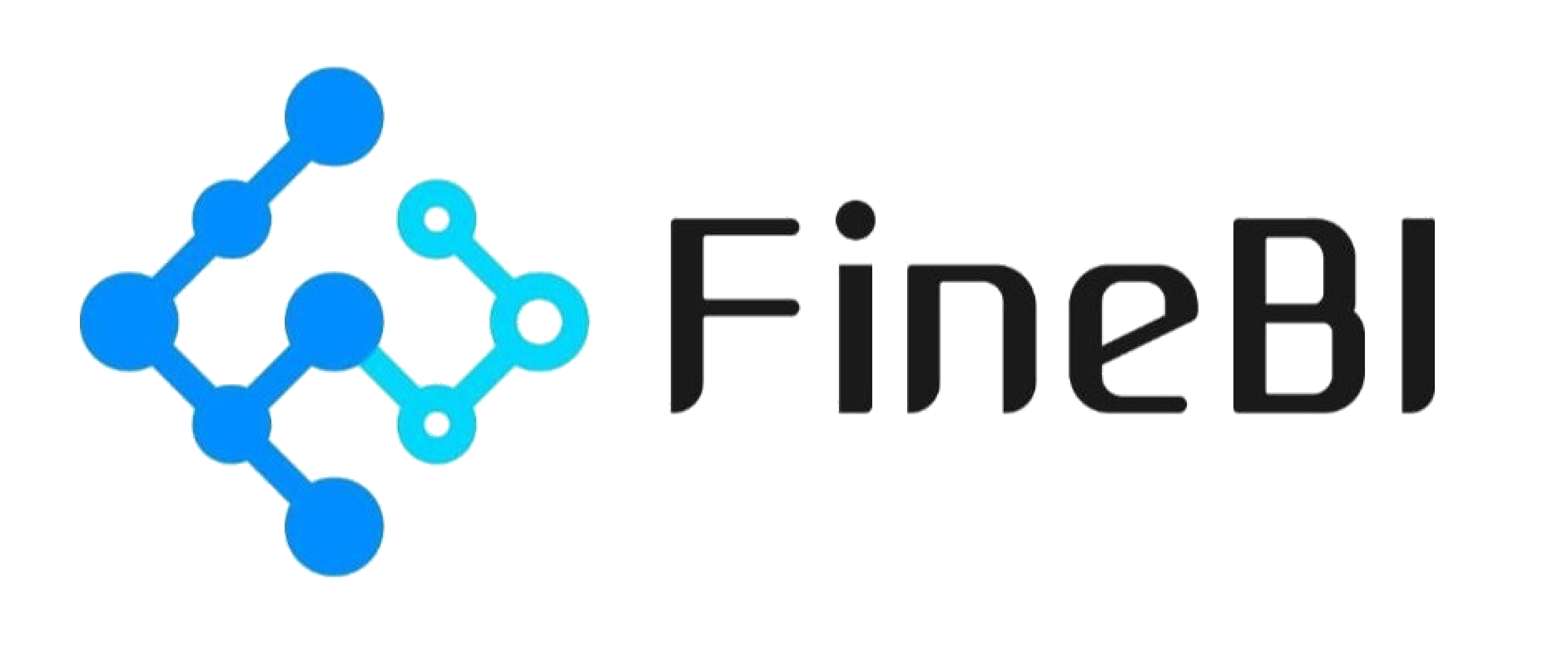 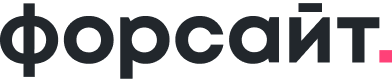 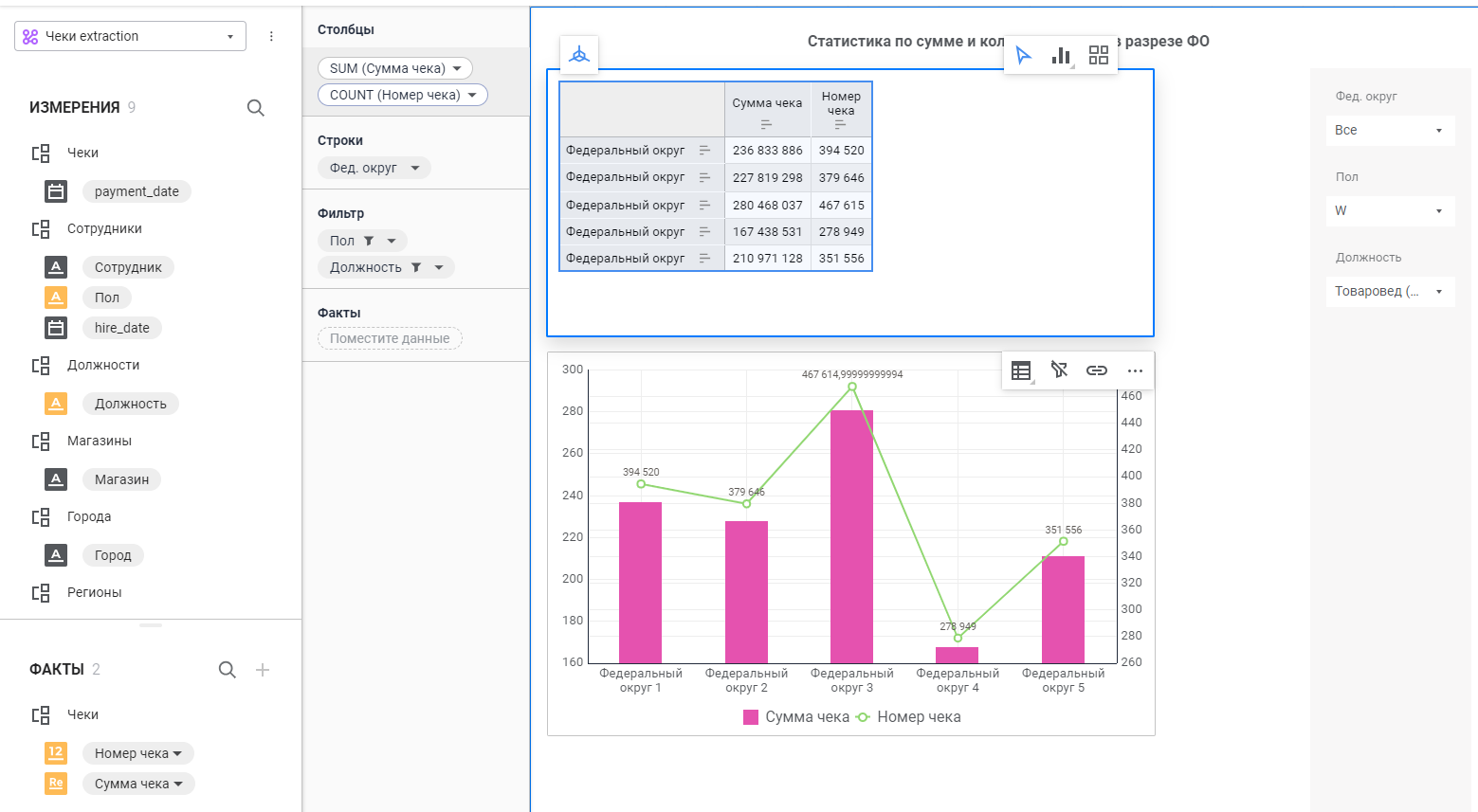 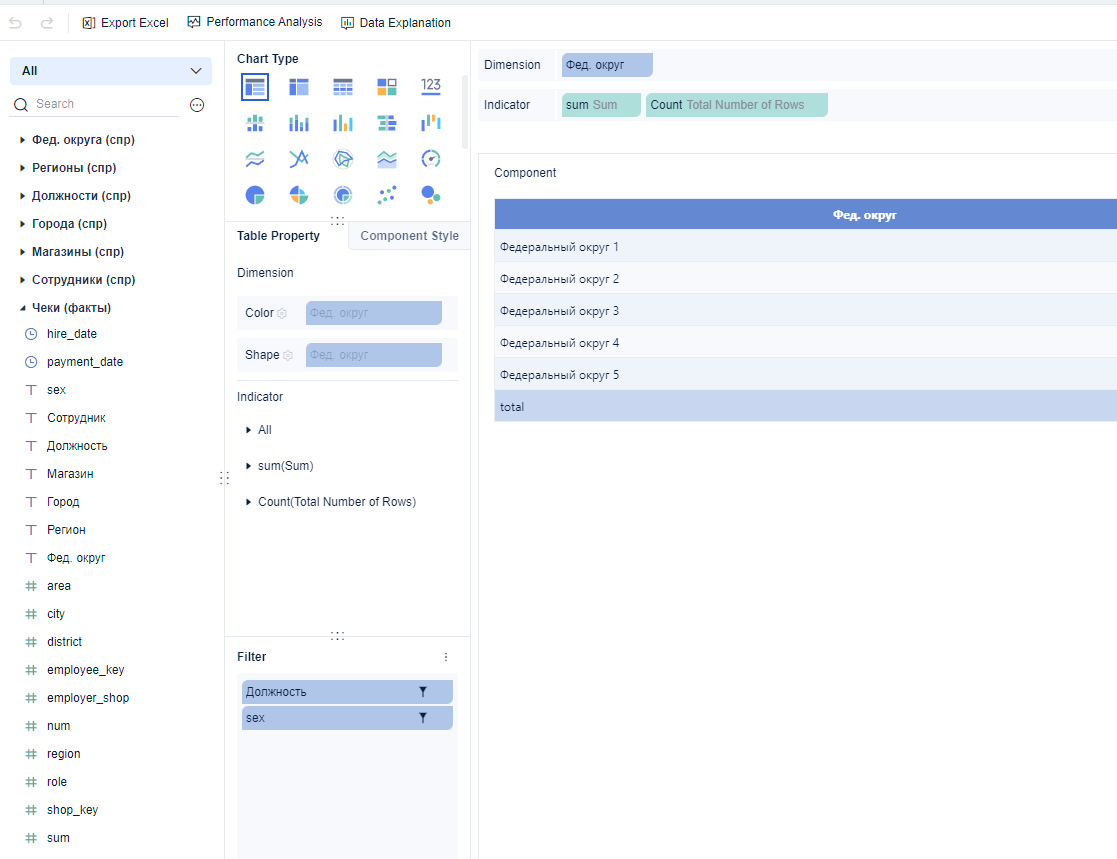 Выводы: Интерфейсы и логика работы пользователя очень похожи, а местами идентичны
Визуализация данных
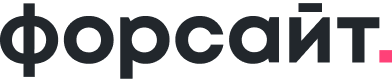 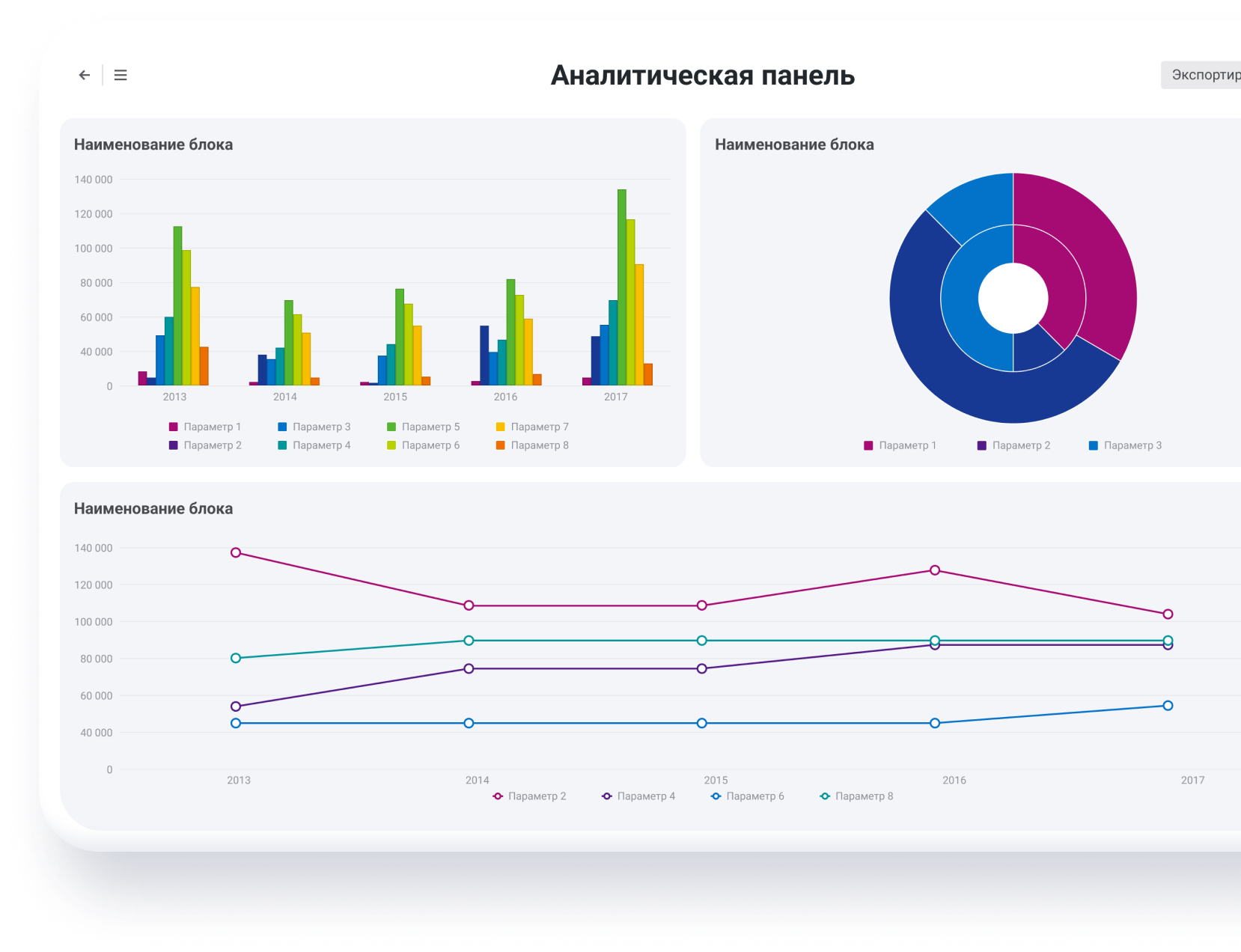 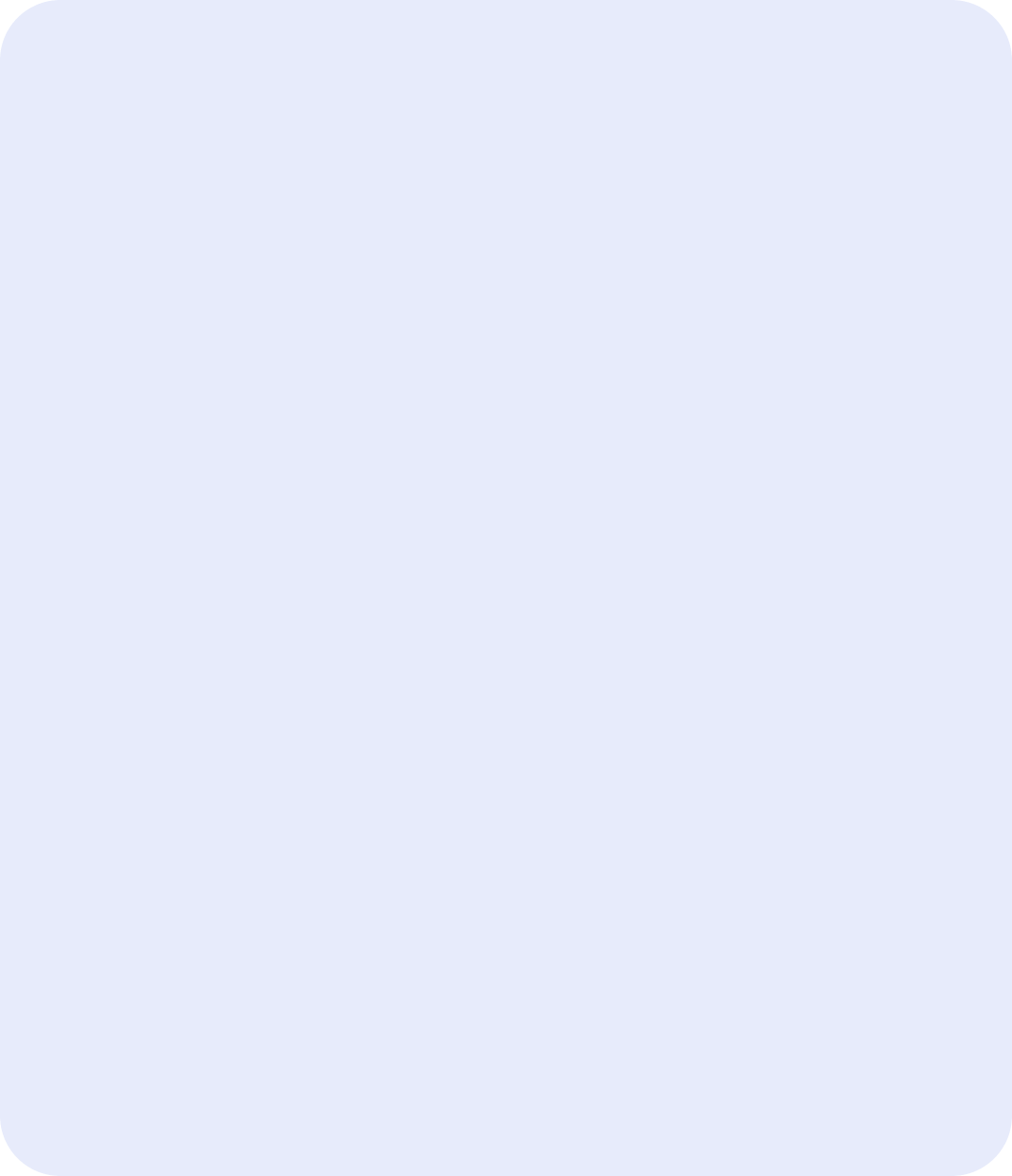 От простого к сложному или какая может быть инфографика
Простые графики и диаграммы
Картографическое отображение
Абстрактные мнемосхемы
Визуализация данных
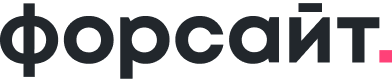 Простые графики и диаграммы
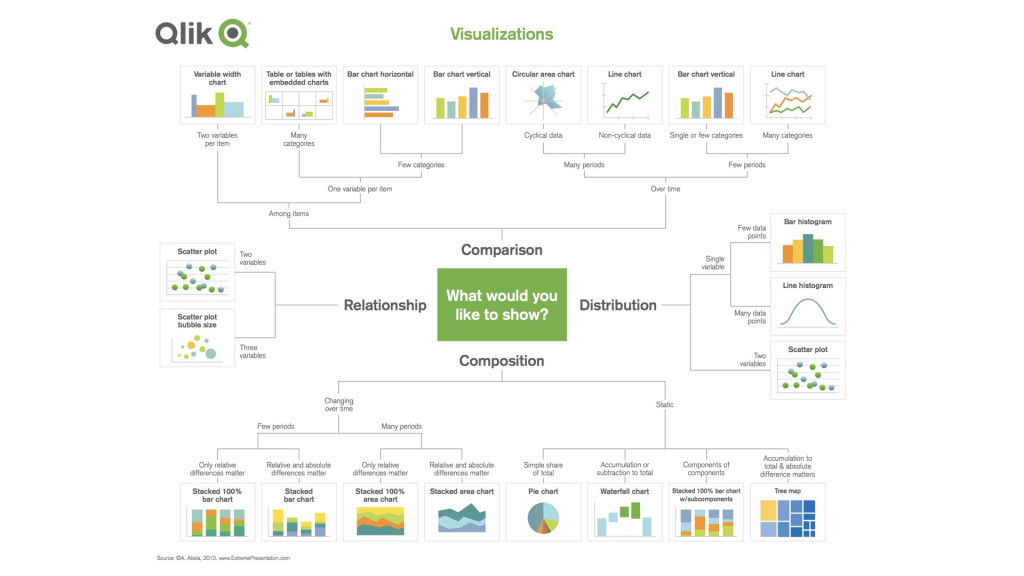 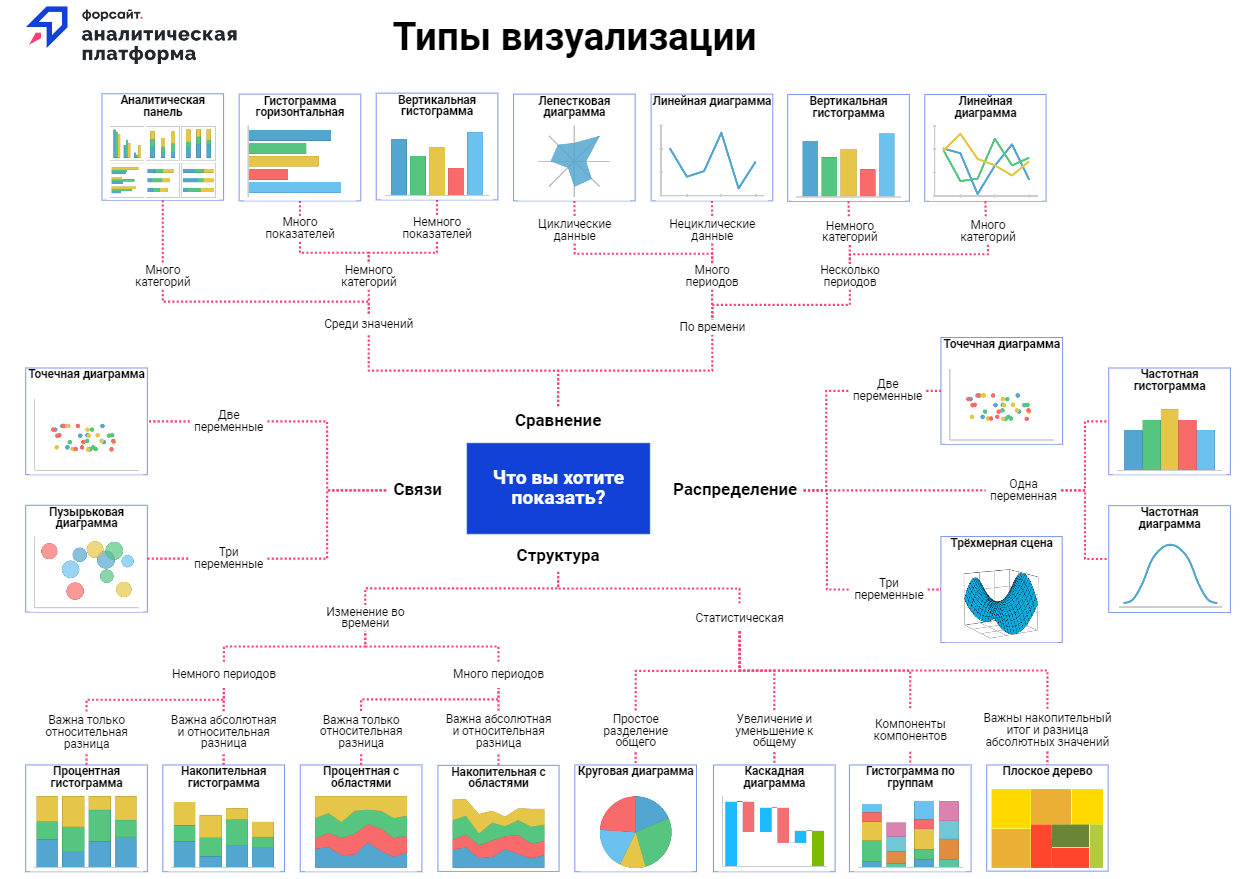 Визуализация данных
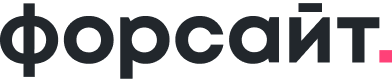 Картографическое отображение
Gis-системы
Нативные картосхемы
Drill-down по территориям карты
Исторические карты
Физические карты
Различные проекции и абстрактное представление
Изменчивость карт со временем
Искажение географического отображения с целью улучшения восприятия
Представление в виде глобусаС
Заливка областей
Маркеры
Круговые маркеры
Визуализация данных
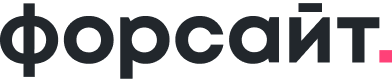 Абстрактные мнемосхемы
Что еще можно сделать с помощью инструментов картографии в Форсайт?
Карта-схема строения тела человека (на примере влияния fitness-программы на развитие мышц человека)
3D-схема плана города
Drill-down по плану строений (на примере завода и внутреннего расположения оборудования в цехах).
3. Визуализация данных
Как мы это сделали?
Форсайт поддерживает svg-графику, которая может быть встроена в визуализацию

Сценарий использования:
Существующая svg-графика (на примере карты Римской империи)
Оцифровка растровой графики
Связь нескольких svg-схем
Связь таймлайн-шкалы и картосхемы
Поддержка изменчивости карты со временем (на примере появления новых регионов)
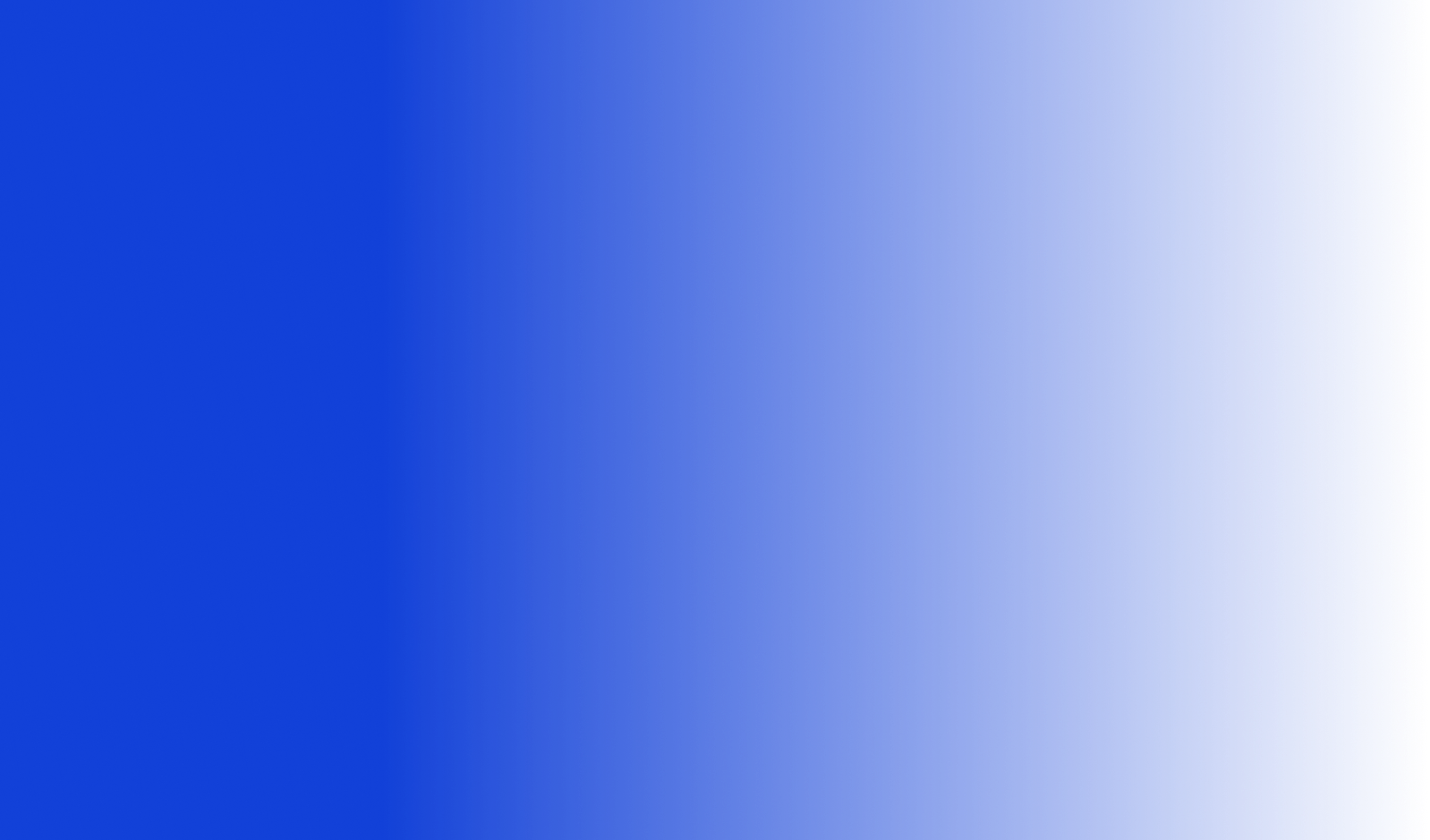 Благодарим за внимание!